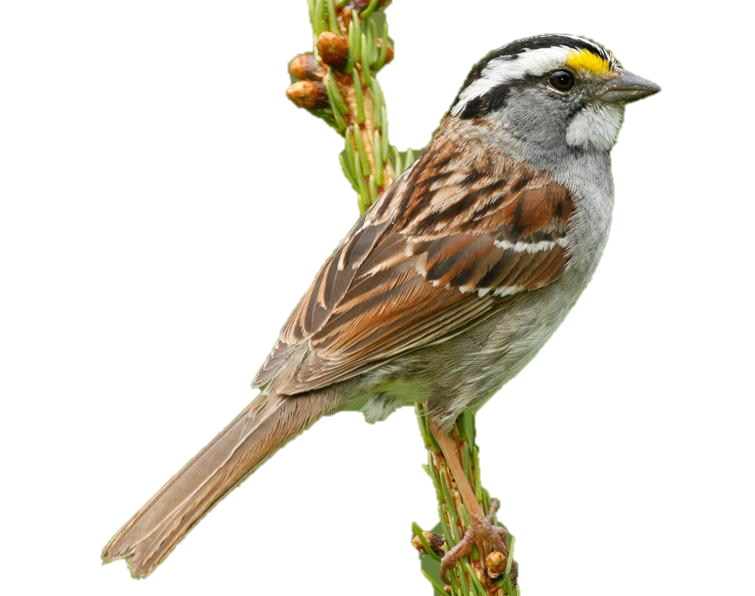 New England Ecological ForecastingInvestigating the Effects of Forest Fragmentation on Songbird Populations in New England
NASA DEVELOP (GSFC)
Summer 2014
Alec Nelson (Middlebury College)
Kiersten Newtoff 
(UNC Wilmington)
Sam Weber 
(Virginia Tech)
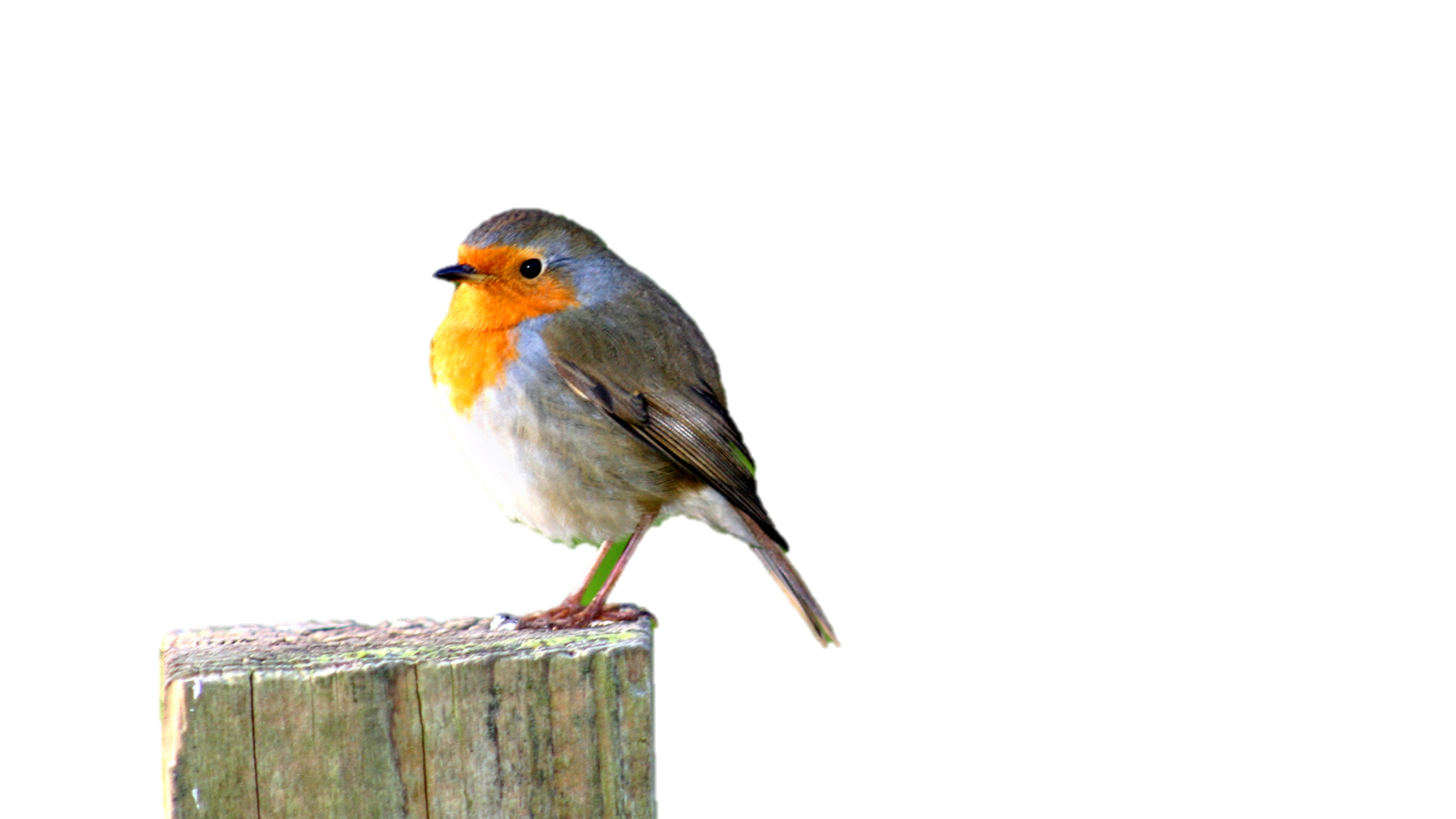 Important Trophic Link

Sensitive to Changing Habitat

Critical Monitor of the Environment
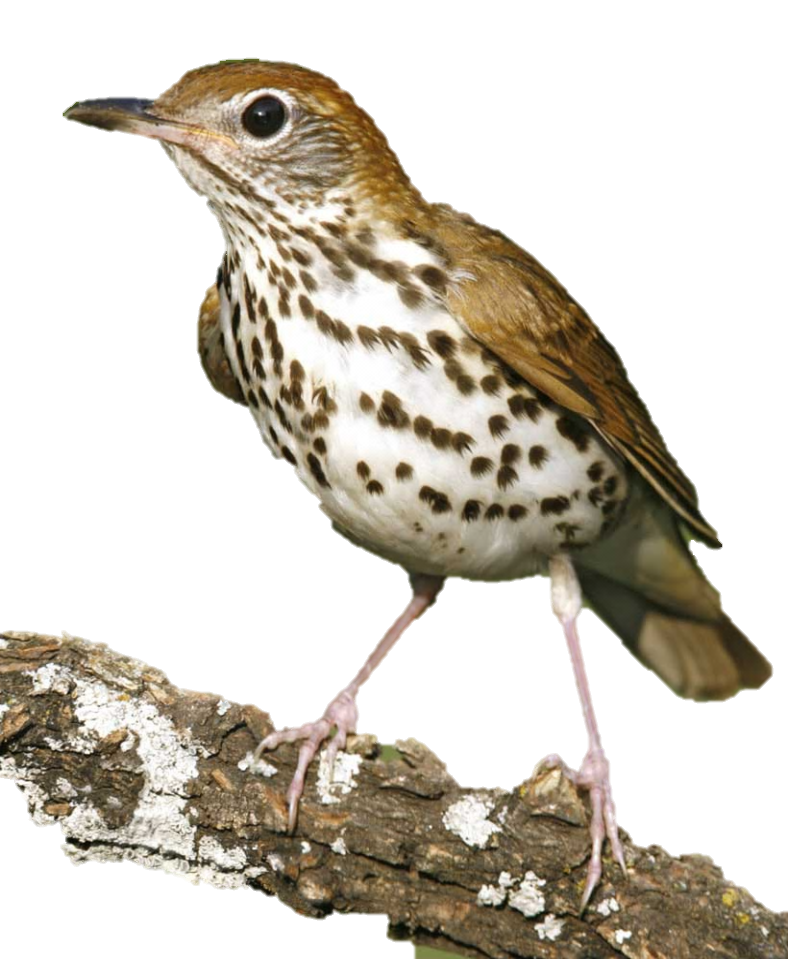 Why Birds?
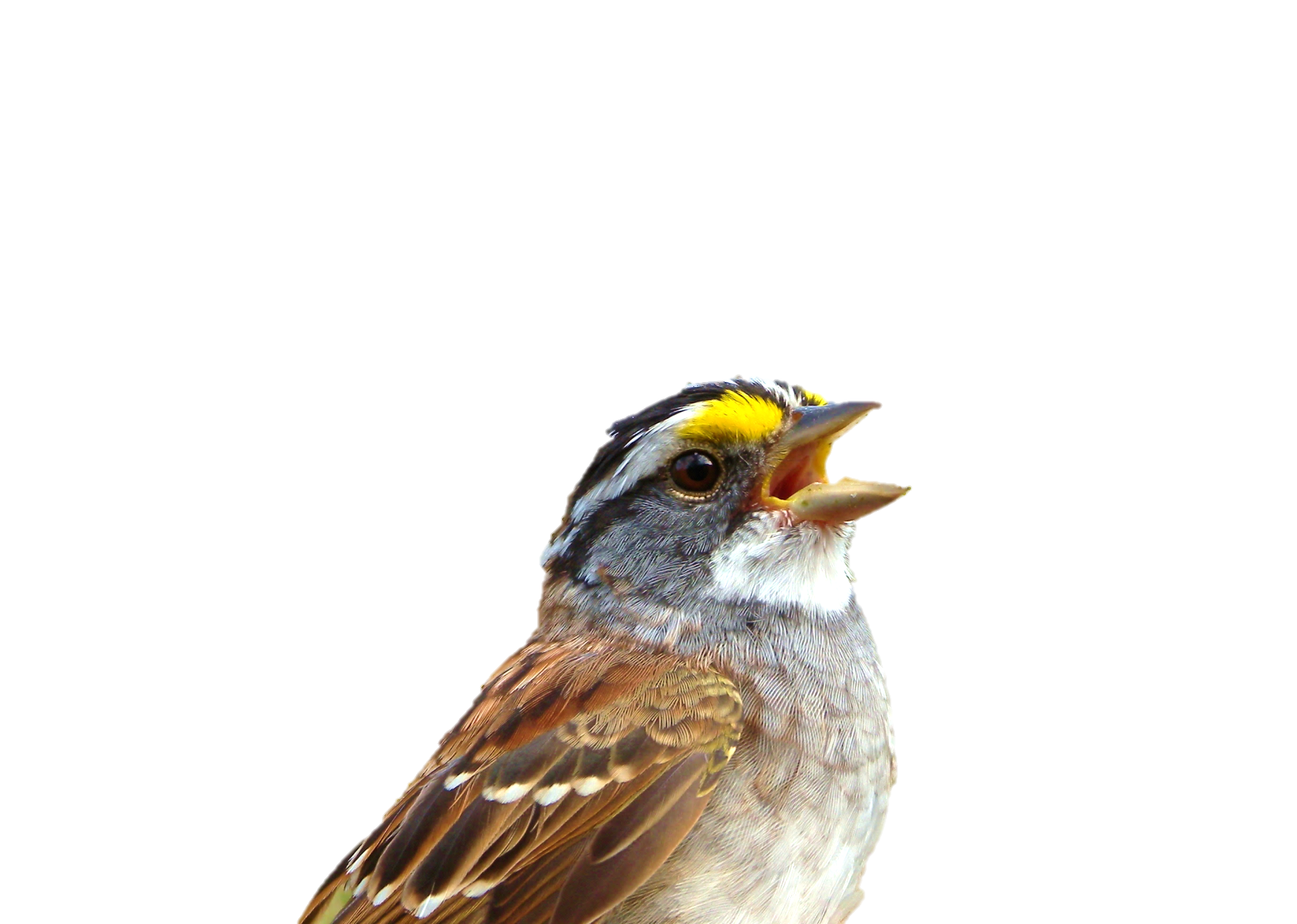 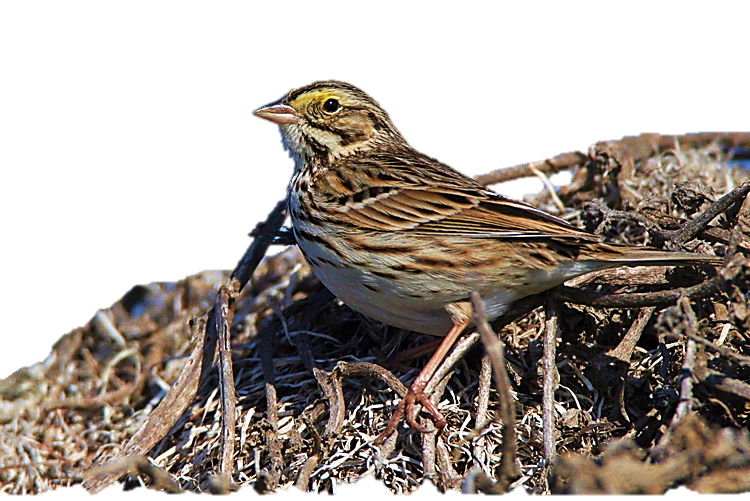 [Speaker Notes: Fragile habitats and diets, indicators of overall ecological health, diversity, and change]
Recent Population Trends
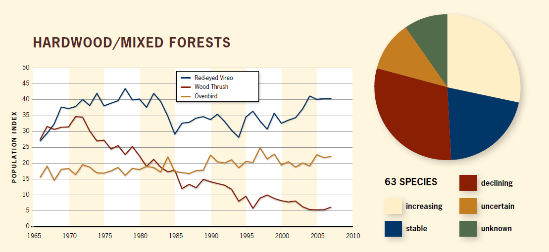 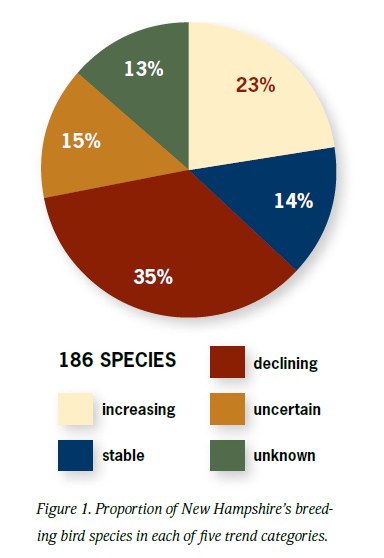 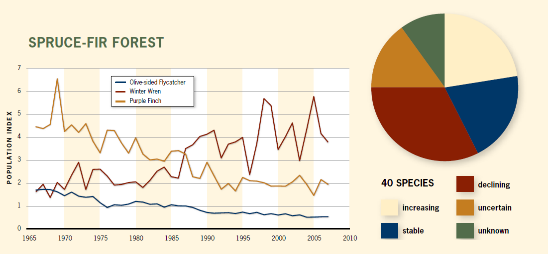 Hunt. P.D., M.D. Watkins, R.W. Suomala. 2011. The State of New Hampshire’s Birds – A Conservation Guide. New Hampshire Audubon, Concord, NH
[Speaker Notes: Spruce-Fir forests and Hardwood/Mixed forests are seeing about 33% of their bird species in decline]
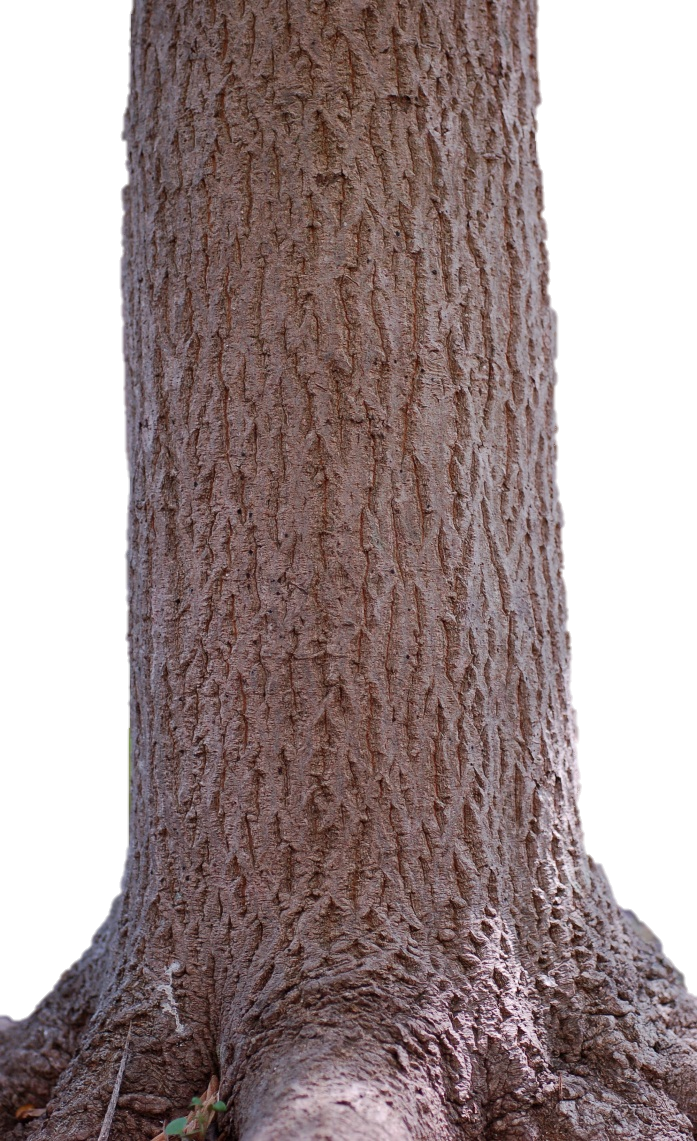 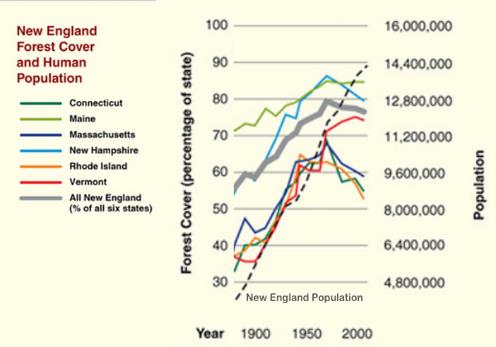 Hunt. P.D., M.D. Watkins, R.W. Suomala. 2011. The State of New Hampshire’s Birds – A Conservation Guide. New Hampshire Audubon, Concord, NH
Forest Fragmentation
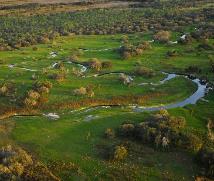 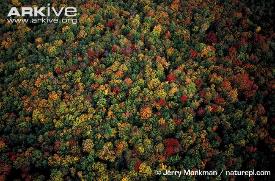 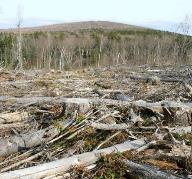 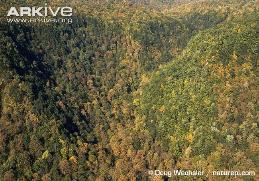 [Speaker Notes: If vegetation composition, forest structure, or climate changes, so too do songbirds, making them worth caring about and conserving]
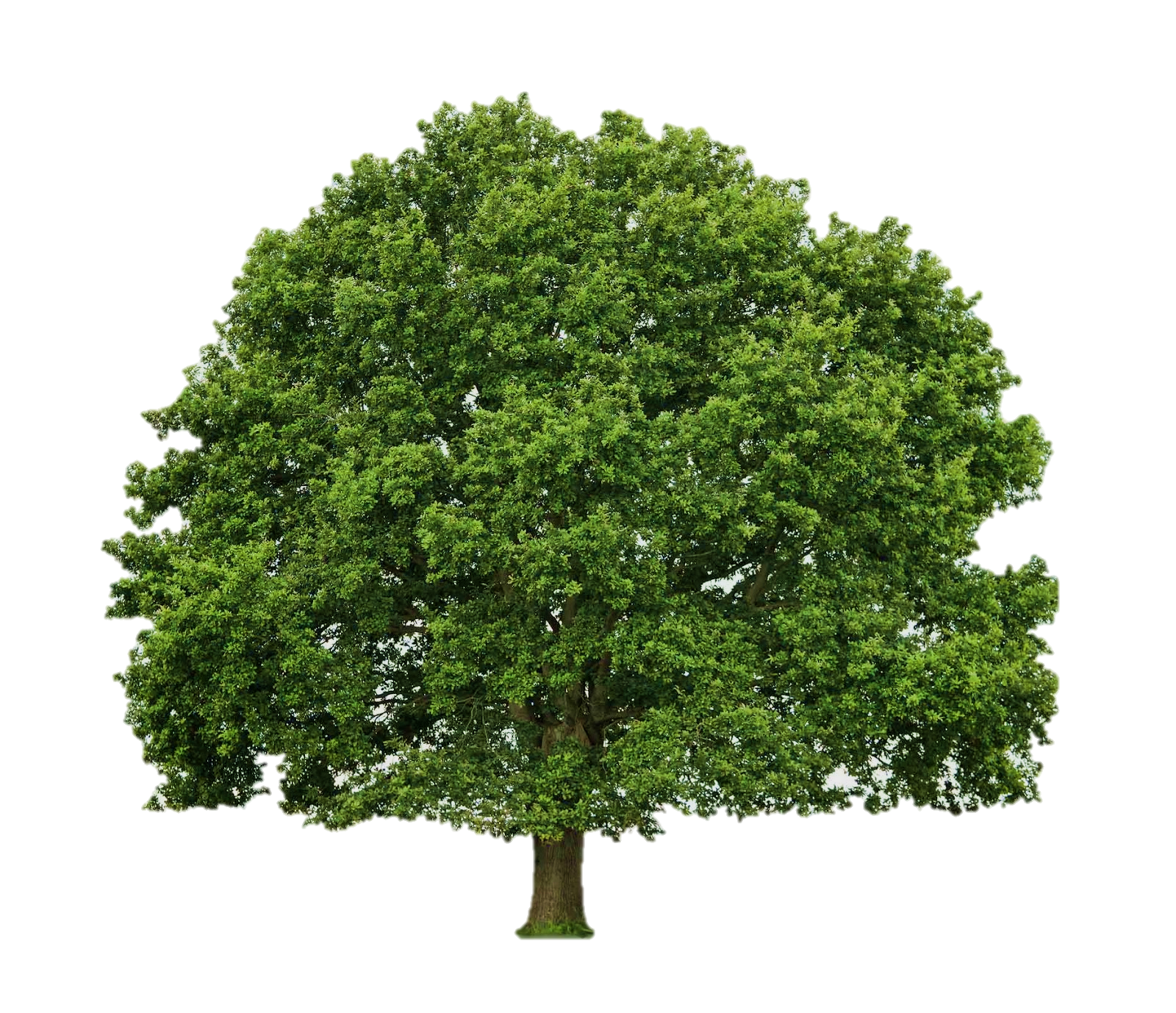 Objectives:
To determine the fragmentation factors affecting the 
initial occupancy, 
local colonization, and
 local extinction 
of songbird species with different life histories using an occupancy model.
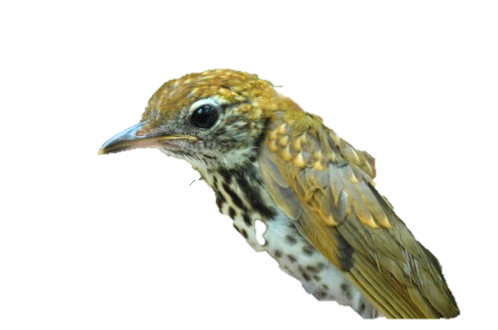 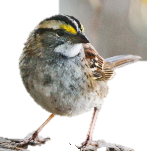 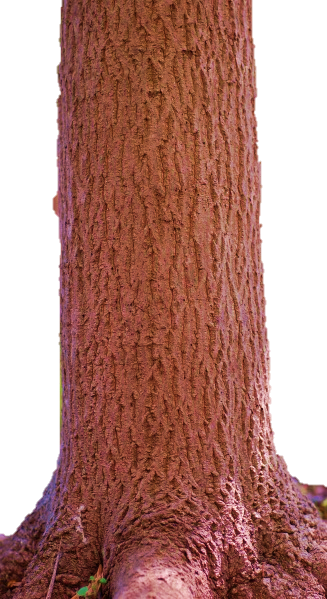 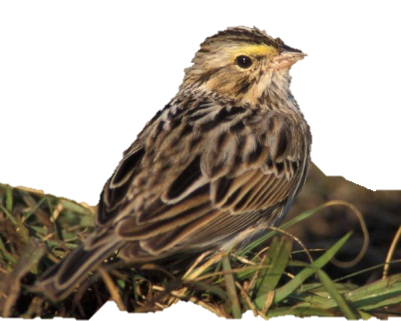 [Speaker Notes: Where and how it applies to the BBS data]
Study Area
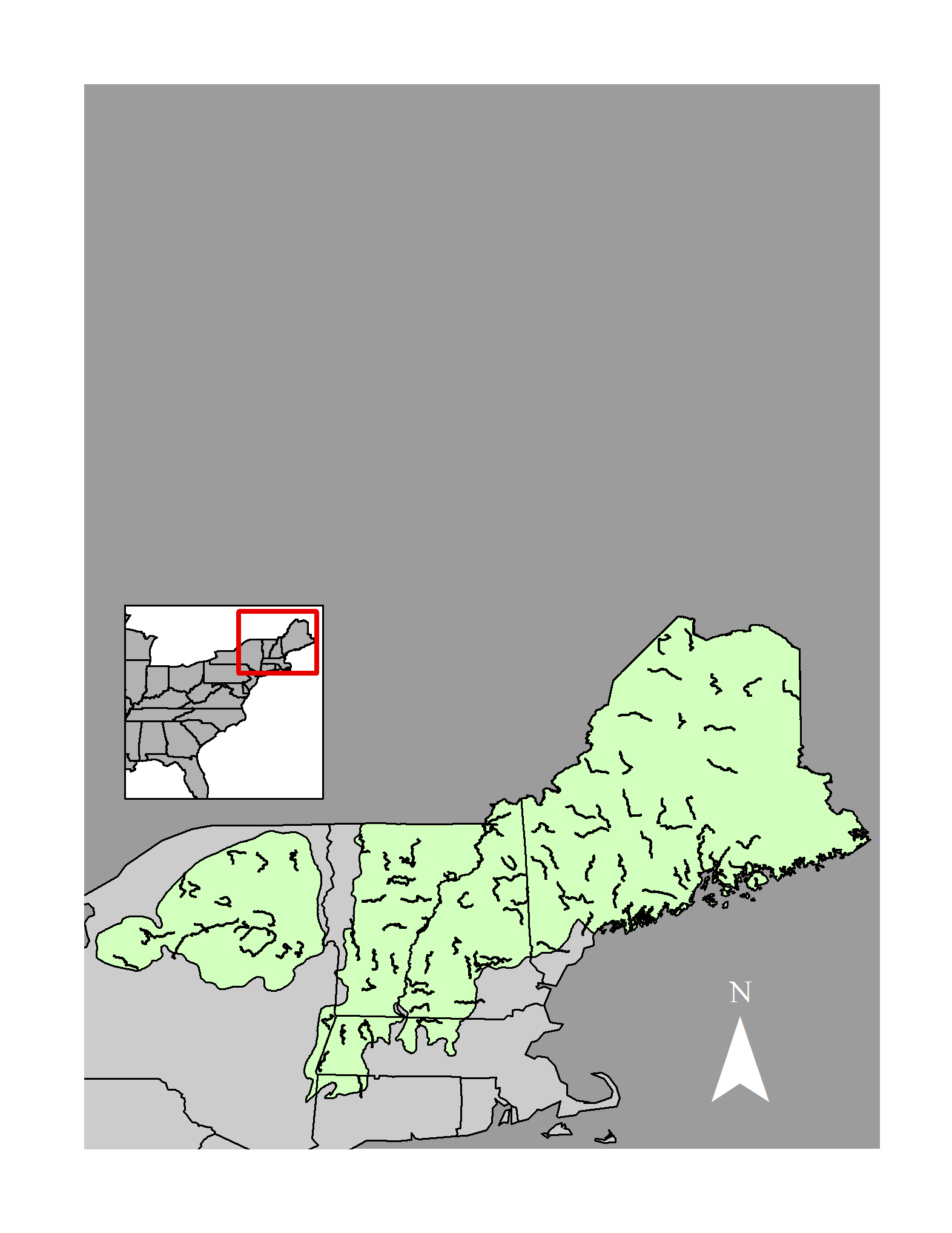 New England
(Bird Conservation Region 14)

100 Routes in Breeding Season (May – June)

Between 2001 and 2011
[Speaker Notes: Average patch size, number of patches, percent forest cover]
Model Inputs
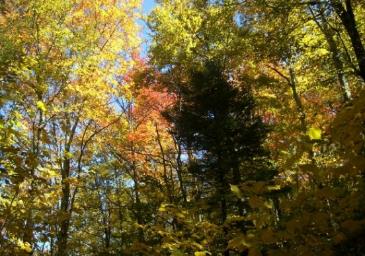 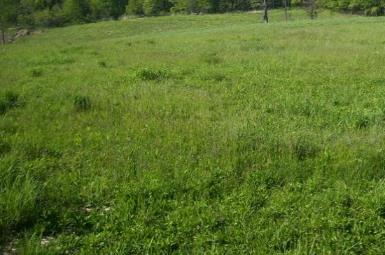 Fragmentation Factors
Vegetation Quality
NLCD
(Breeding Bird Survey)
2001, 2006, 2011
NDVI
(Normalized Difference Vegetation Index)
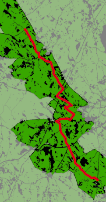 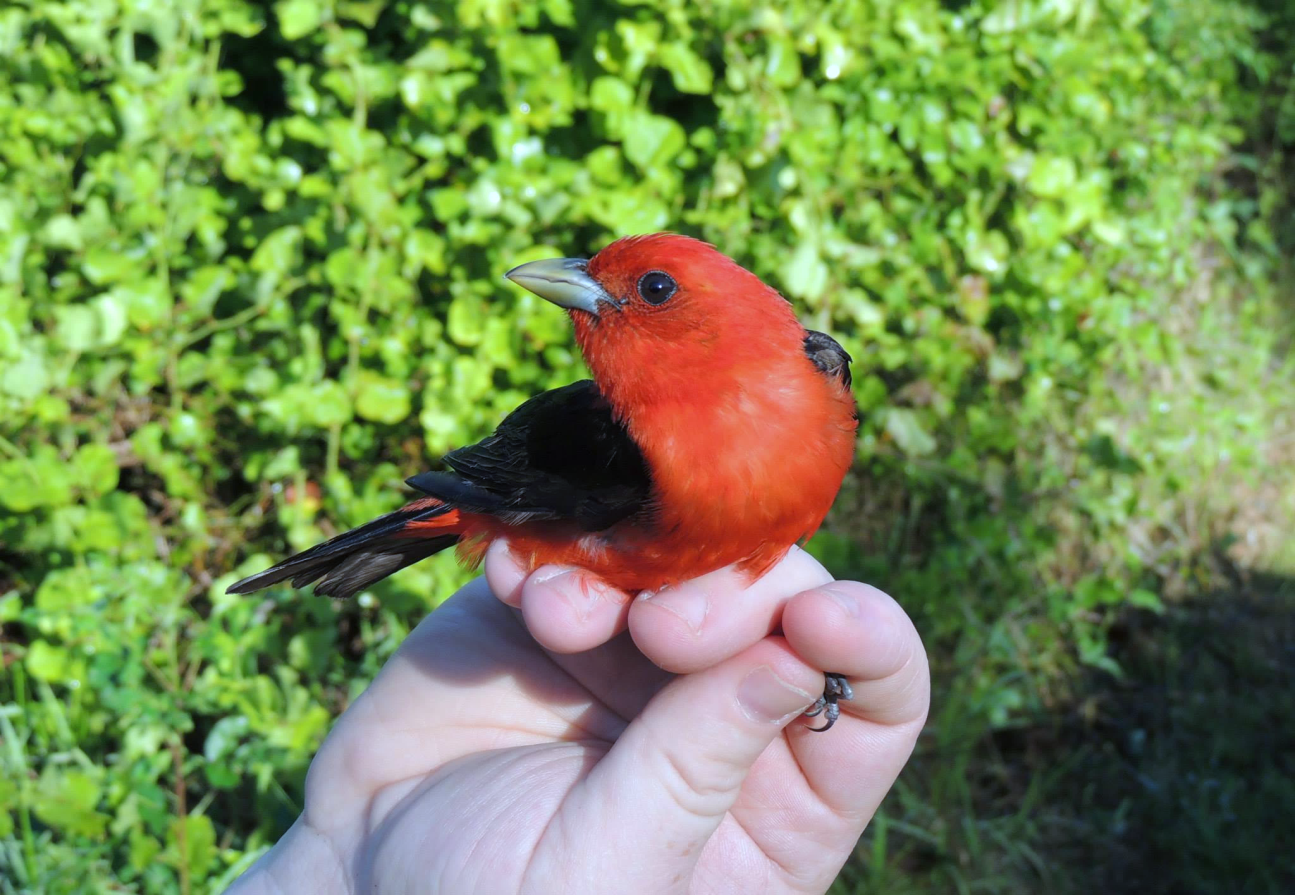 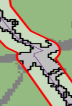 Bird Presence (Detection)
Average Patch Area
Number of Patches
Percent Forest Cover
Patch Edge
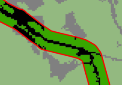 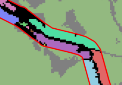 BBS
(Breeding Bird Survey)
latitude
25°
50°
20°
45°
[Speaker Notes: How/why we clumped NLCD data into forest/nonforest and buffered the BBS routes at 400m]
Results – Model Outputs
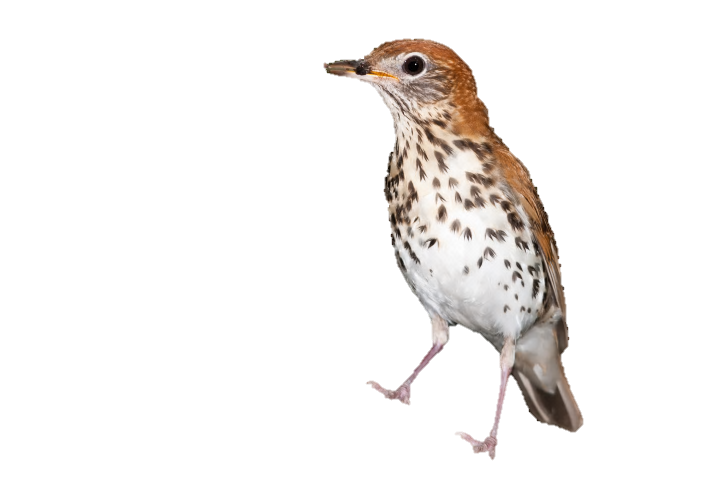 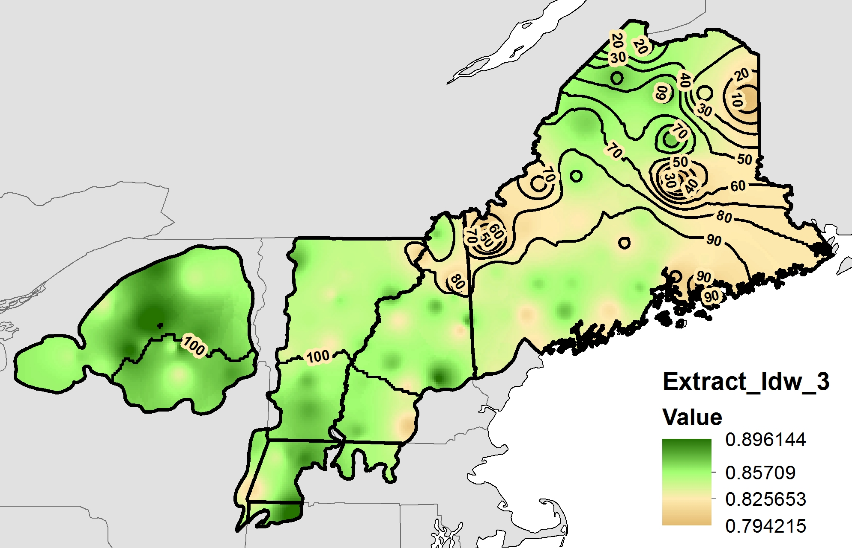 Percent Likelihood of Initial Occupancy (ψ)
of the Wood Thrush
NDVI
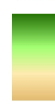 0.896
0.794
[Speaker Notes: Summarize results table to show reliance on forests, map and table]
Ecological Forecasting – Wood Thrush
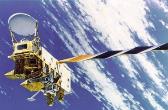 At high latitudes, wood thrush occupancy is highly influenced by NDVI
Aqua
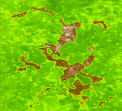 Currently: 
0.89 NDVI
56%
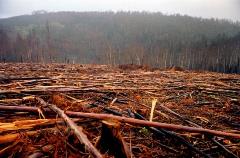 1%
0.81
0.89
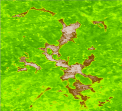 Deforested for Development: 
0.81 NDVI
[Speaker Notes: http://www.myenvironment.net.au/var/corporate/storage/images/media/images/salvage_logging_151/7236-1-eng-AU/salvage_logging_151.jpg]
Conclusive Thoughts and the Future
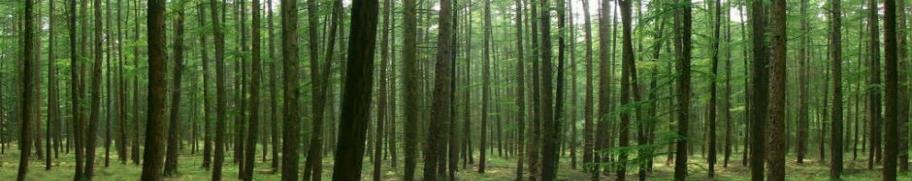 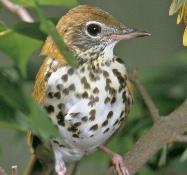 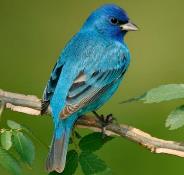 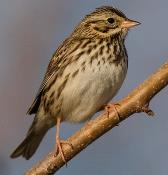 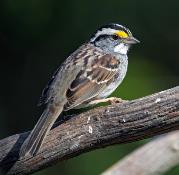 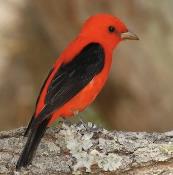 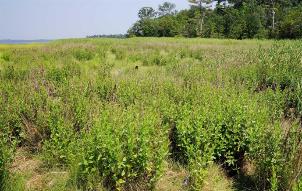 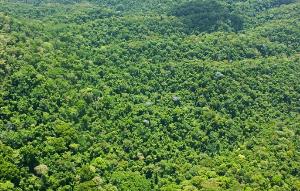 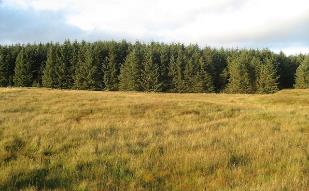 With continued forecasting through NASA EOS, we can better understand the factors critical to our changing ecosystems.
[Speaker Notes: Same methodology can be applied to Landsat 8 to deliver the most recent, local information avaliable]